Recurrence of Atrial Arrhythmias in the Catheter Ablation Versus Antiarrhythmic Drug Therapy for Atrial Fibrillation (CABANA) Trial
Jeanne E. Poole MD, George Johnson BSEE, Kristi H. Monahan RN, Hoss Rostami  BSMSE, 
Adam Silverstein MS, Hussein Al-Khalidi PhD, Mauri Wilson RN,  Yves Rosenberg MD, MPH, 
Tristram D. Bahnson MD, Richard A. Robb PhD, Daniel B. Mark MD, MPH, Kerry L. Lee PhD, 
Douglas L. Packer MD for the CABANA Investigators and ECG Rhythm Core Lab
Background
CABANA randomized 2204 symptomatic patients with paroxysmal or persistent atrial fibrillation (AF) 1:1 to percutaneous left atrial catheter ablation versus medical therapy 
Patients were > 65 years or < 65 years with  > 1 risk factor for stroke
Eligible for ablation and ≥2 rhythm or rate control drugs


Primary endpoint - Composite of death, disabling stroke, serious bleeding, or cardiac arrest
After a median follow up of 48.5 months, there was a non-significant 14% reduction with ablation as assessed by Intention-to-Treat (ITT)
     .(HR 0.86; 95% CI 0.65-1.15; p=0.30)
Packer D et al HRS LBT 2018
Background
Secondary endpoint - All cause mortality: 
A non-significant 15% reduction with ablation was observed (ITT)
     .(HR 0.85; 95% CI 0.60-1.21; p=0.377)

Analyses by treatment received and per protocol showed significant benefits of ablation for both the primary endpoint and for mortality
Packer D et al HRS LBT 2018
Selected Baseline Characteristics
MethodsCABANA Study Rhythm Recording System
ECG monitoring used a CABANA study 2-channel recording system* with interchangeable connecting cables to include:

	Symptom activated event recordings used throughout the trial
24 hr Holter with autocapture used monthly during yr 1 and every 6 	months thereafter
96 hr Holter every 6 months, alternating with the 24 hr Holter
*Medicomp, Inc
Endpoint Rhythm Definition and Adjudication
Endpoint determining rhythms (EDR) were defined as: Atrial fibrillation (AF), atrial flutter (AFL), or atrial tachycardia (AT) lasting 30 sec or longer

All EDRs were reviewed by two members of the CABANA ECG Core Lab Committee with disagreements settled by a third reader

The adjudication committee was composed of 22 physicians

93,269 rhythm recordings were received and interpreted
 
15,174 identified EDRs were reviewed and adjudicated
CABANA Study Rhythm Recording System
108/126 (86%) enrolling sites used the CABANA study recorders


Sites unable to use the CABANA study recorders employed other methods to record recurrent atrial arrhythmias
Statistical Analysis
Treatment comparisons performed as randomized (ITT)

Statistical comparisons adjusted for prognostic factors, and for death as a competing risk 

Kaplan-Meier plots of time to first recurrence of atrial arrhythmias post 90-day blanking

Histogram charts of atrial arrhythmias post 90-day blanking and Holter AF burden
ResultsHazard Ratios for First Episode Post 90-Day Blanking
Cumulative First Recurrence Event RatesAfter 90-day Blanking
Atrial Fibrillation
Atrial Fibrillation/Flutter/ Tachycardia
(P < 0.0001)
(P < 0.0001)
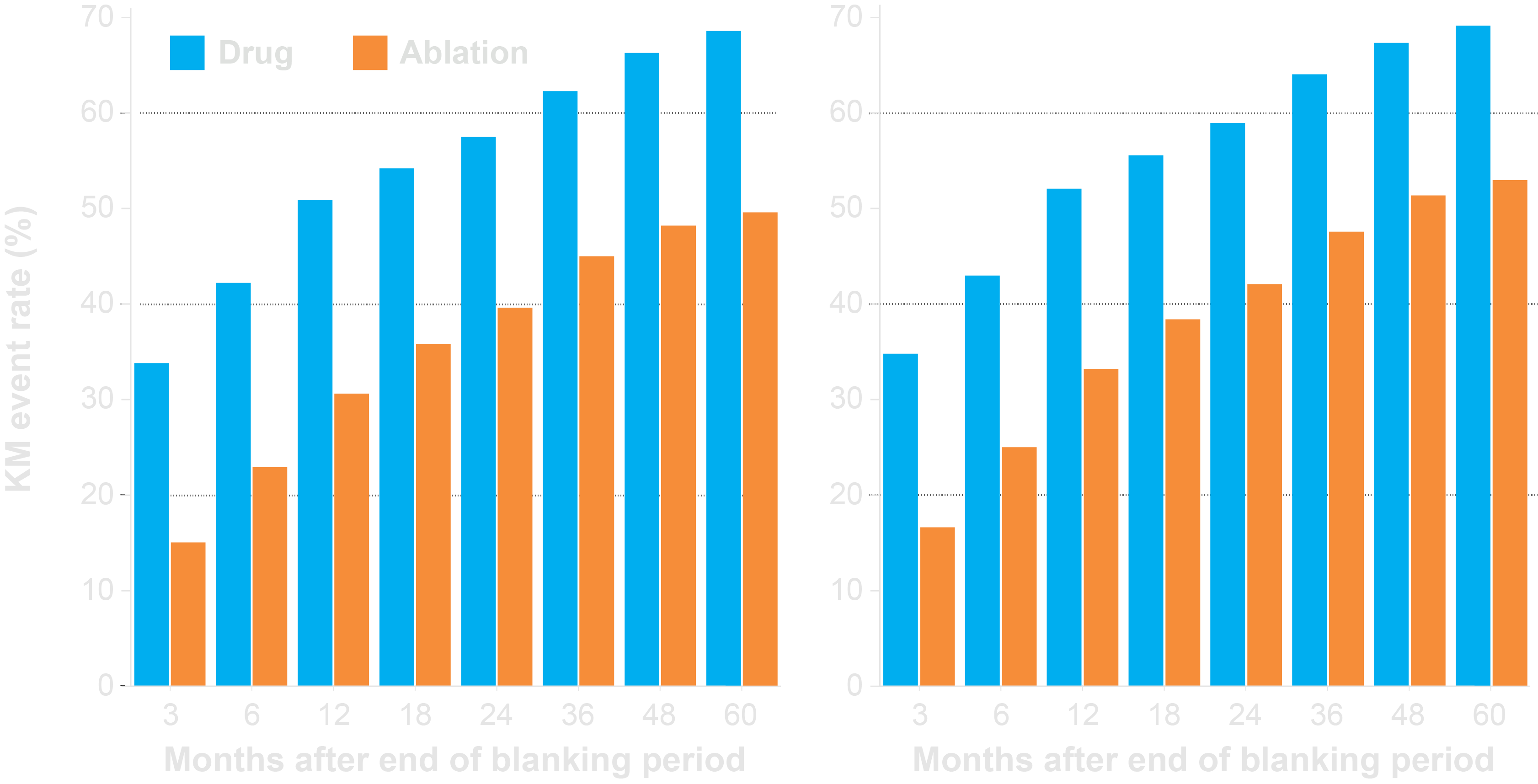 Both CABANA and non-CABANA study recorders
Comparison of First Post-Blanking Recurrence
Atrial Flutter/Tachycardia
Atrial Fibrillation/Flutter/Tachycardia
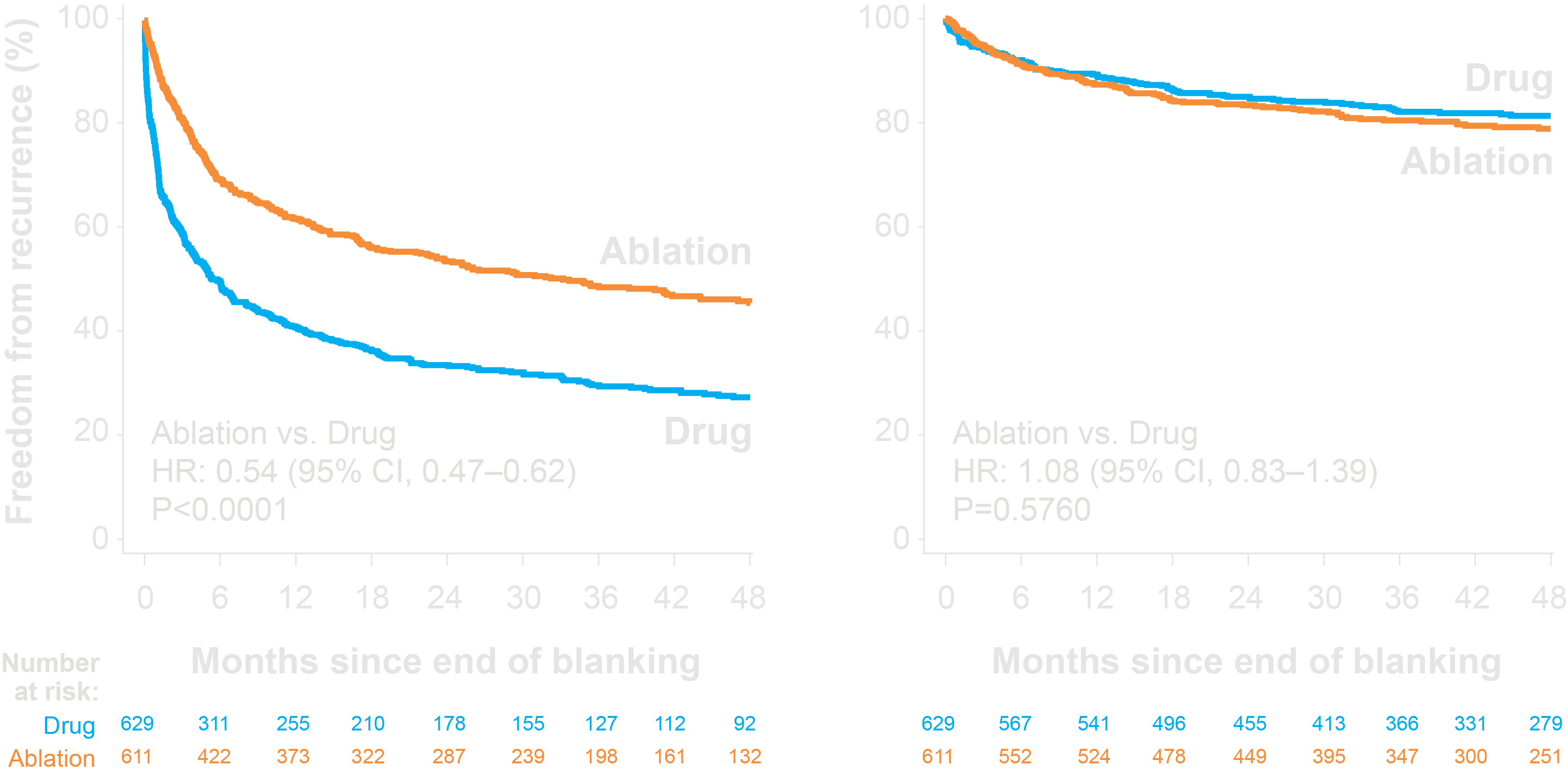 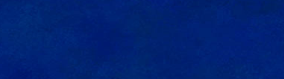 Ablation v. Drug
HR: 0.53 (95% CI, 0.46 - 0.62)
 P< 0.001
*Cabana study recording system only
[Speaker Notes: .]
Percent AF Burden - Holter Analysis
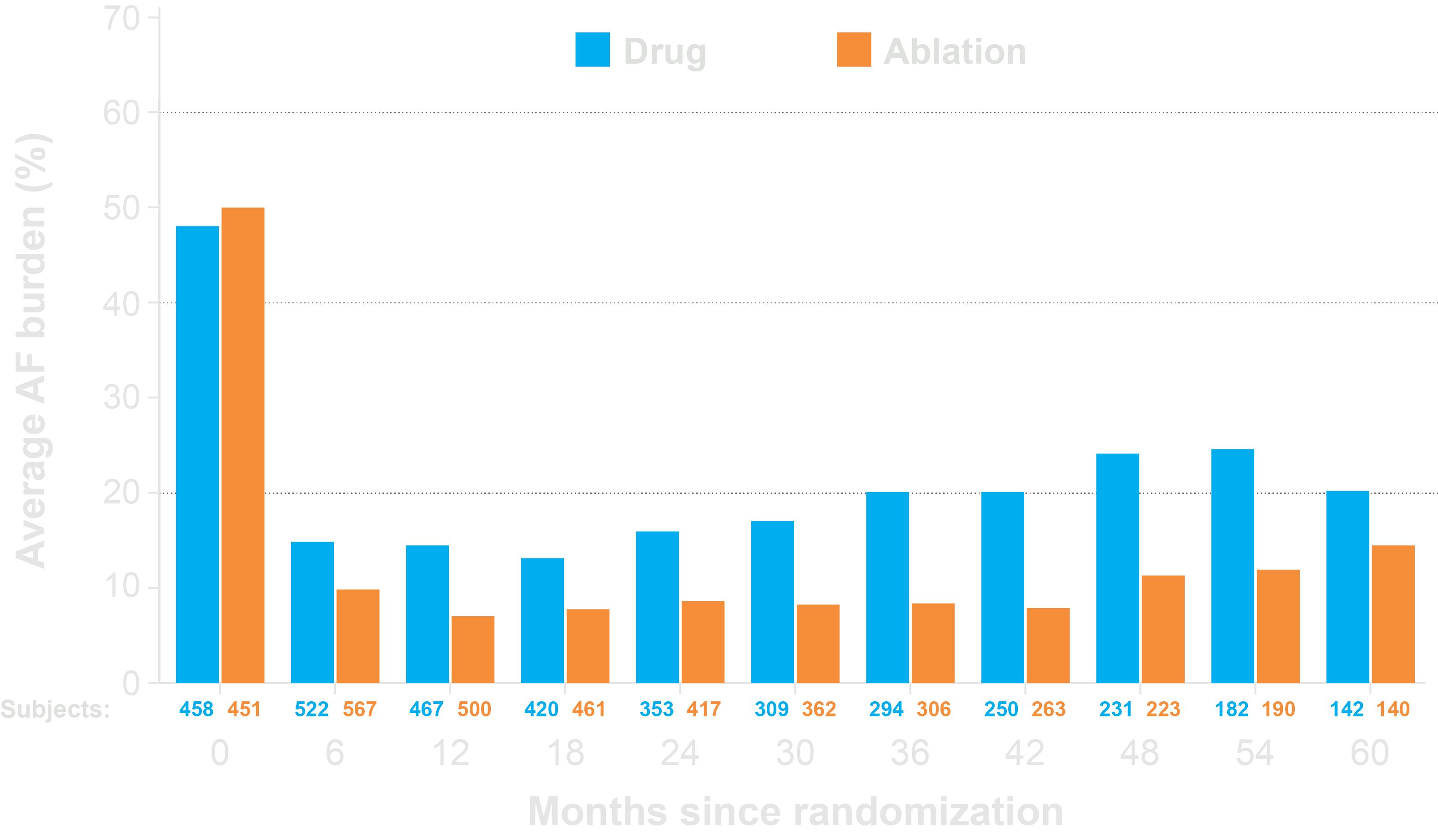 P<0.0001
*Cabana study recording system only
Percent AF Burden Holter Analysisby Baseline Pattern of AF
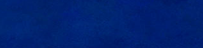 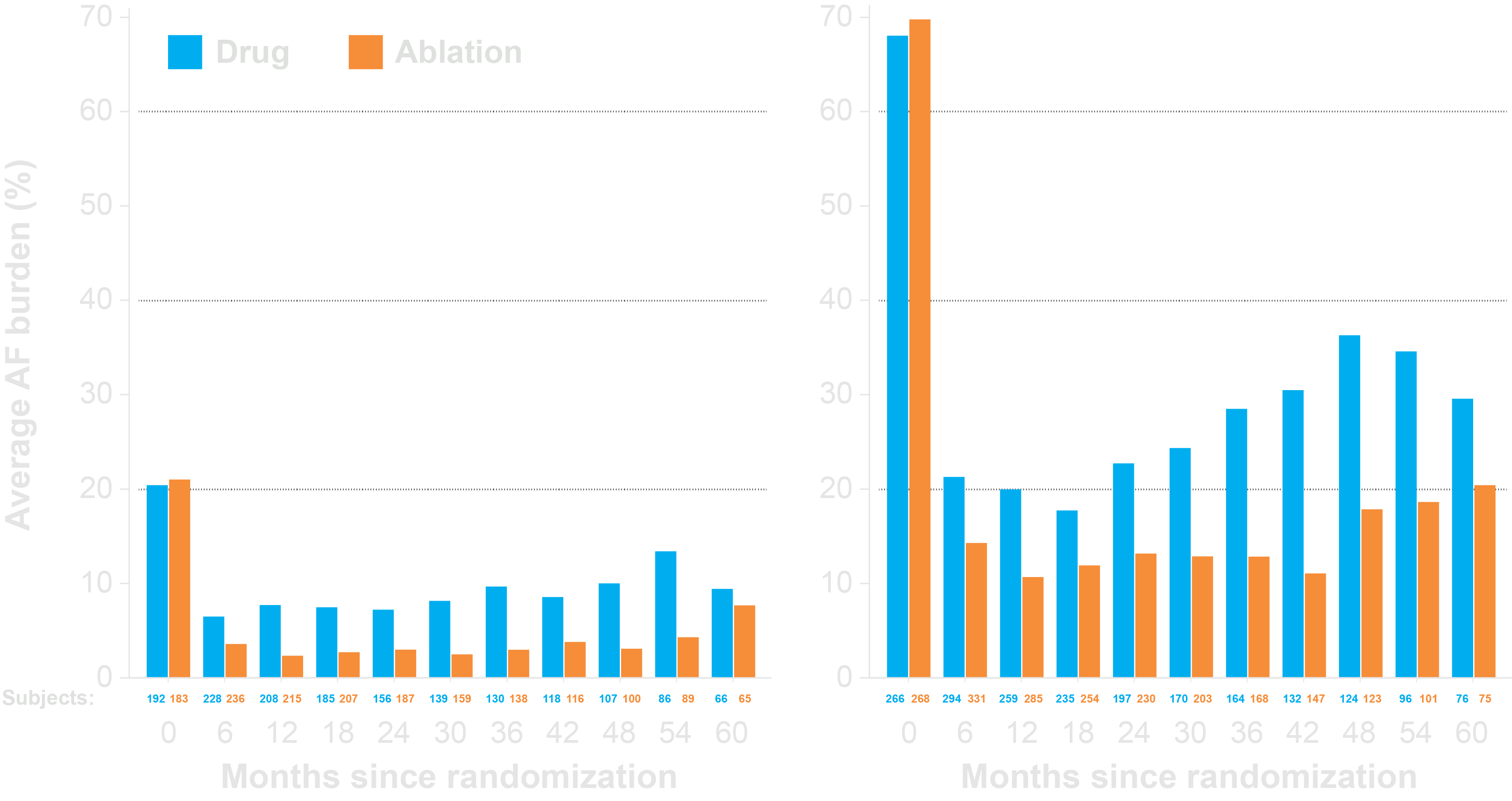 Paroxysmal
Persistent - LSP
P<0.001
P<0.001
Drug
Ablation
*Cabana study recording system only
Conclusions
Catheter ablation was associated with a significant relative risk reduction (~50%) in recurrence of atrial arrhythmias

Holter-determined AF burden was significantly lower in patients randomized to catheter ablation compared to drug-therapy across 5 years of follow-up

AF was the dominant first recurrent rhythm after the 90-day blanking period

No treatment difference was observed in recurrent AFL / AT
Future Studies
This large base of rhythm data provides a foundation for addressing many other important questions with respect to recurrent arrhythmias and treatment of patients with atrial fibrillation
CABANA ECG/Rhythm Core Lab Adjudication Committee
Chair:  Jeanne E. Poole, M.D., University of Washington,   Seattle WA
 Nazem Akoum, M.D., University of Washington, Seattle WA
 Pierre Aoukar, M.D., Kaiser Permanente, San Diego, CA
 Ulrika Birgersdotter-Green, M.D., UCSD, San Diego, CA
 Joseph Blatt, M.D., Kaiser Permanente, San Diego, CA
 Yong Mei Cha, M.D., Mayo Clinic, Rochester, MN
 Mina Chung, M.D., Cleveland Clinic, OH
 Marye Gleva, M.D., Washington University at St. Louis, MO
 Taya Glotzer, M.D.,  Hakensack University Medical Center, New Jersey
 Charles Henrickson, M.D., Oregon Health Sciences University, Portland, OR
 Jack Kron, M.D., Oregon Health Sciences University, Portland, OR
Vikas Kuriachan, M.D., University of Calgary, Alberta, Canada
 Siva Mulpuru, M.D., Mayo Clinic, Rochester, MN
 Peter Noseworthy, M.D., Mayo Clinic, Rochester, MN
 Kris Patton, M.D., University of Washington Medical Center, Seattle, WA
 Jordan Prutkin, M.D., University of Washington Medical Center, Seattle, WA
 Ravi Ranjan, M.D., University of Utah, Salt Lake City, UT
 Robert Rho, M.D., Virginia Mason Medical Center,  Seattle WA
 Andrea Russo, M.D., Cooperstown, New Jersey
 Eric Stecker, M.D., Oregon Health Sciences University, Portland, OR
 Wendy Tzou, M.D., University of Colorado, CO
 Laura Vitali Serdoz, M.D., Klinikum Coburg, Coburg, Germany